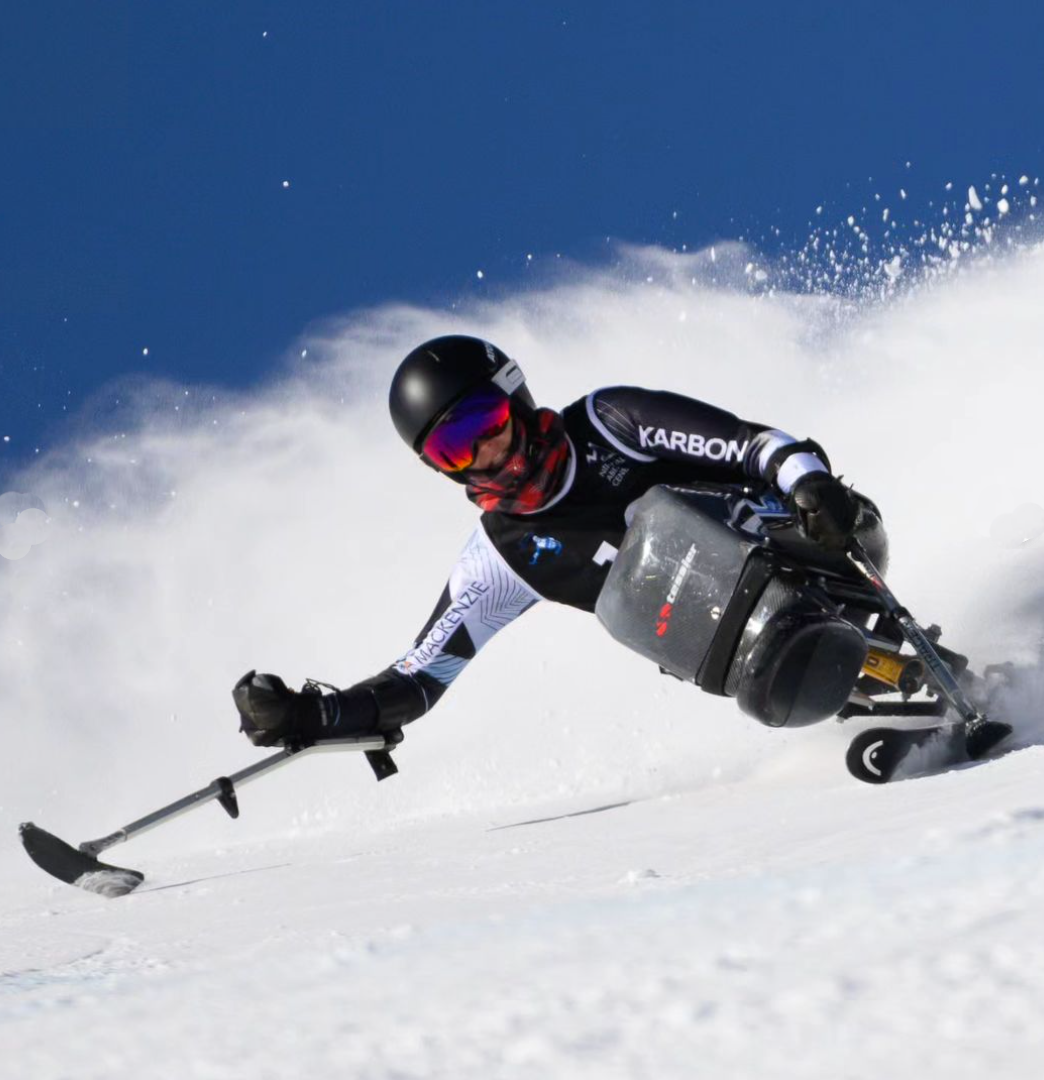 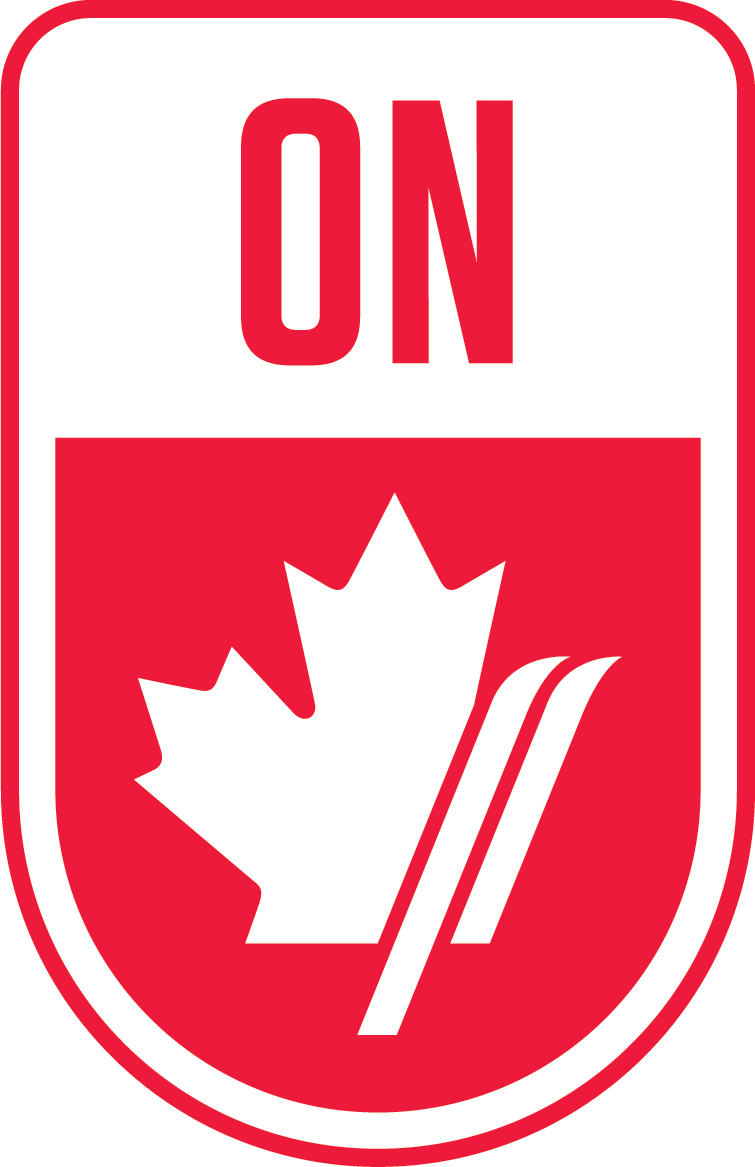 2024 COACHES CONFERENCE – ED REPORT
November 2nd , 2024
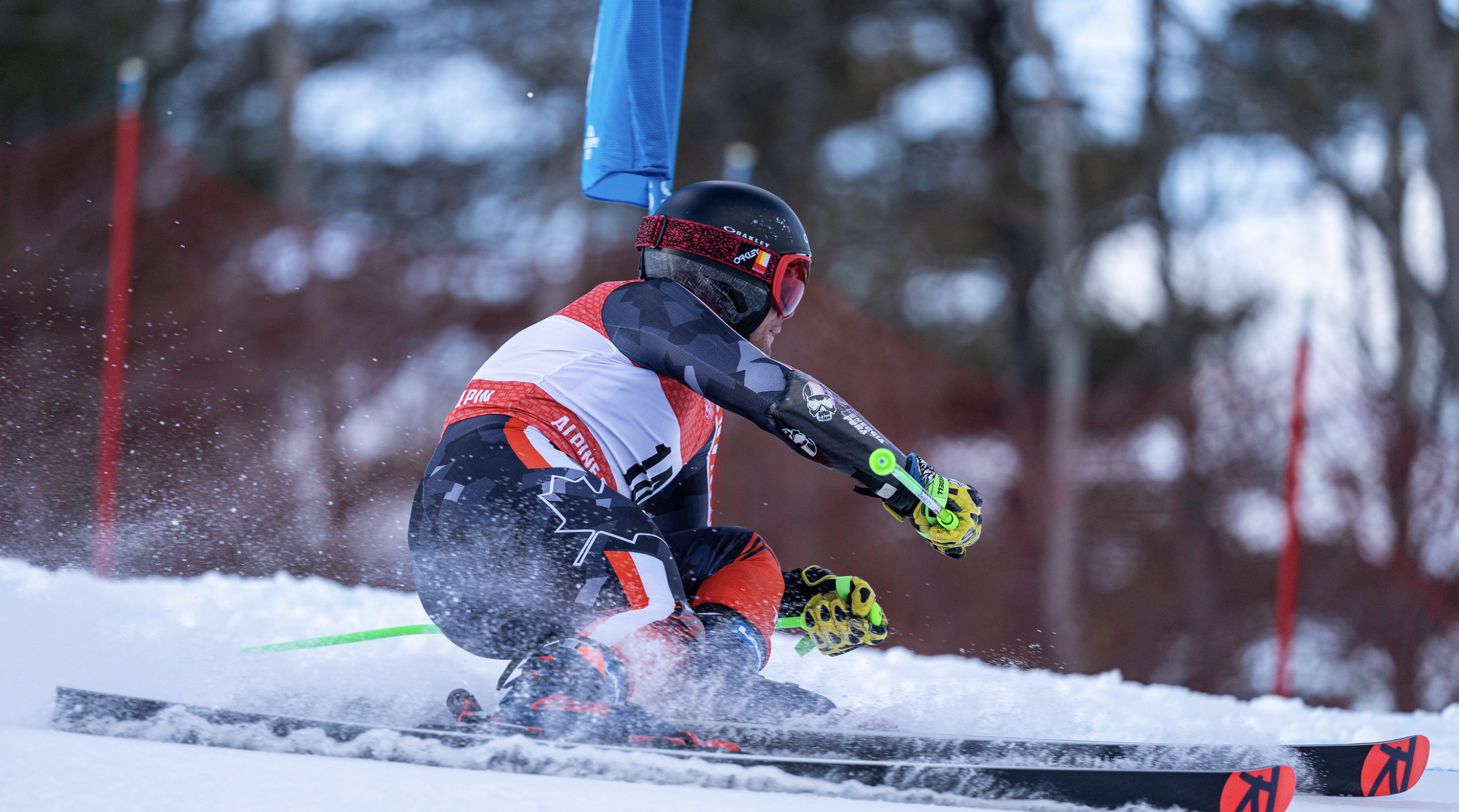 FOSTERING RESILIENCE
GUIDING
BEING POSITIVE ROLE MODELS
BUILDING CONFIDENCE
MOTIVATING
SUPPORTING
DEVELOPING DISCIPLINE
FOSTERING 
TRUST & BELIEF
INSPIRING
KYLE BLANDFORD – CAST DEVELOPMENT TEAM
[Speaker Notes: You are the lifeblood of the ski racing system here in the province and country.  Recognize the impact you have on the lives of these young people.]
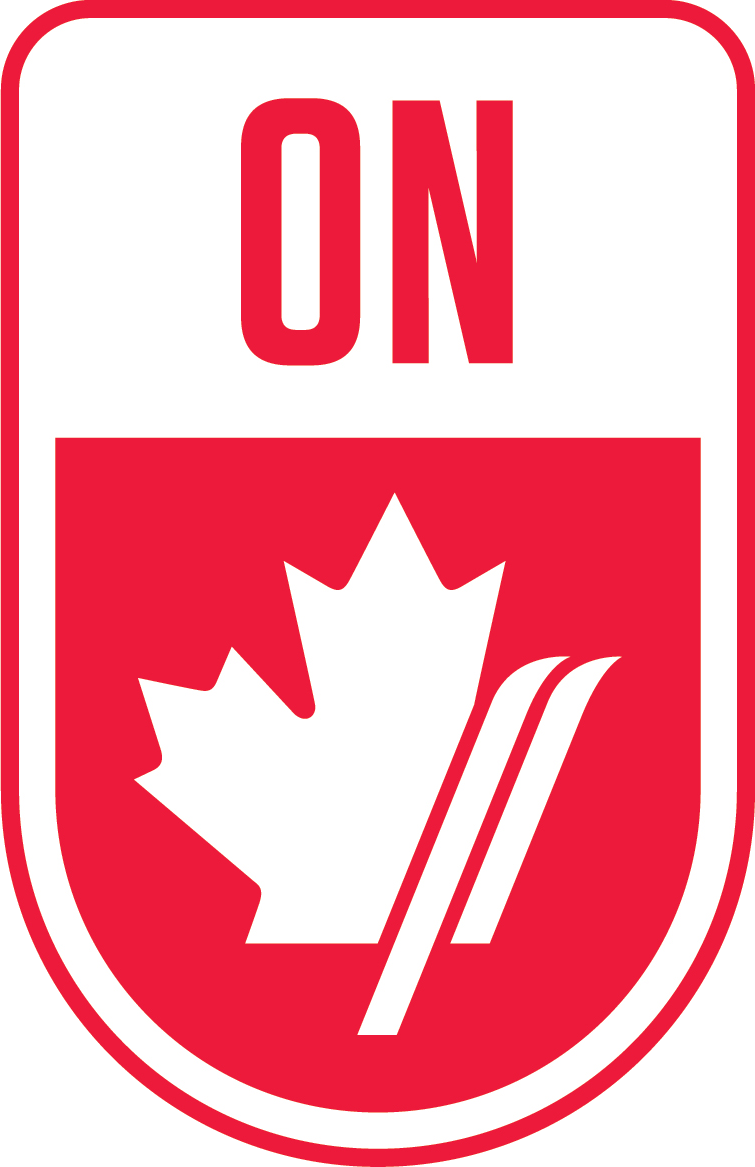 PTSO ROLES AND RESPONSIBILITIES
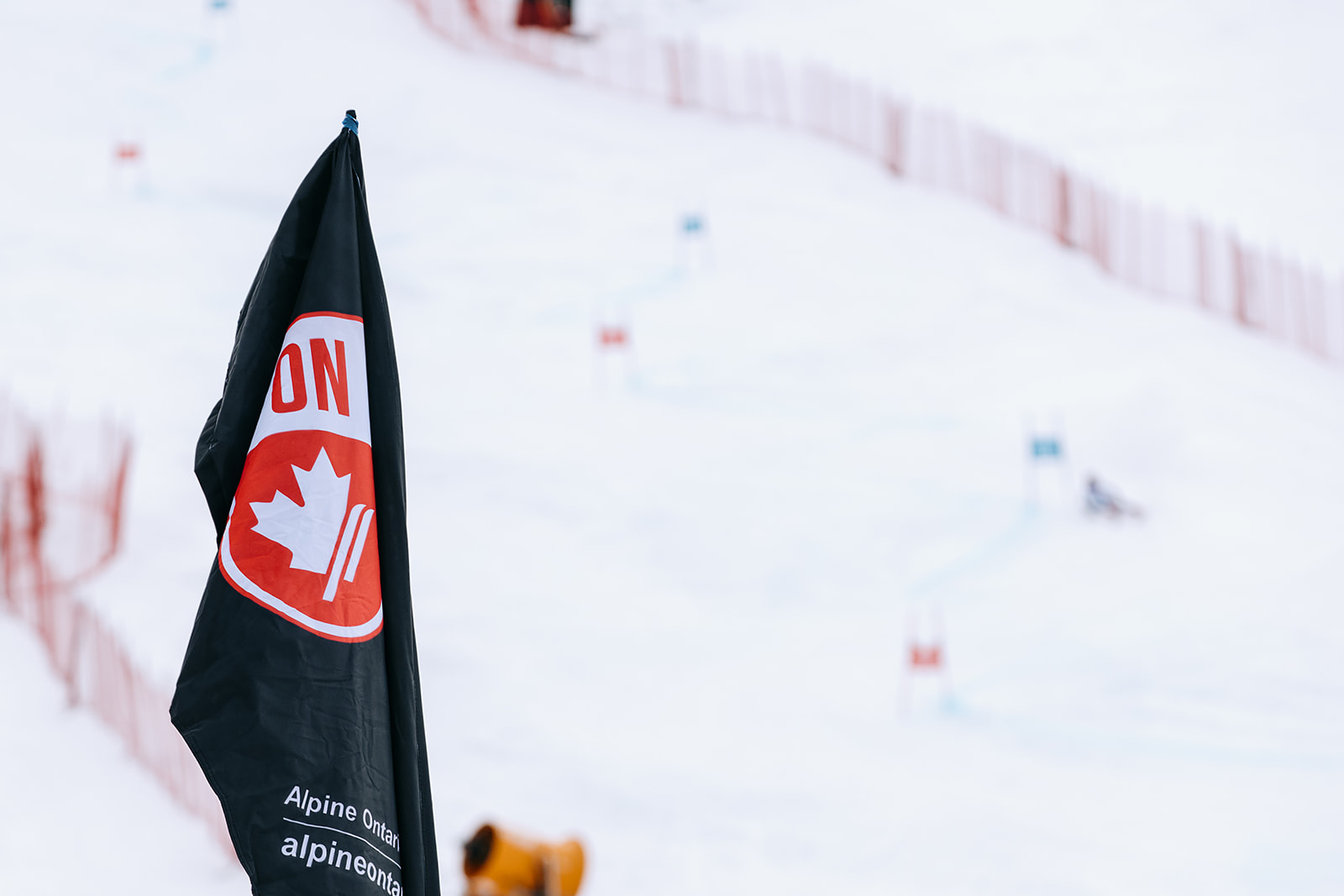 Ontario’s Sport Recognition Policy sets out the mandatory requirements provincial sport organizations and multi-sport organizations must meet to be recognized by the province.
PSO RESPONSIBILITIES
FOR THE PUBLIC, A PROVINCIALLY RECOGNIZED PSO/MSO PROVIDES
✓ developing their sports
✓ providing a competitive pathway for athlete development
✓ selecting provincial teams
✓ recruiting and training coaches, officials and volunteers
✓ conducting provincial championships
✓ ensuring they operate within their National Sport Organization (NSO) rules
Assurance the organization operates in a safe and effective manner
 follows national standards when developing and offering a sport
 offers high quality programs to their members
 has certified coaches and officials
 has established risk management policies (discipline, harassment, anti-doping, screening for volunteers etc.)
 is working to promote participation from under-represented populations in Ontario
https://www.ontario.ca/page/sport-recognition-policy-provincial-and-multi-sport-organizations
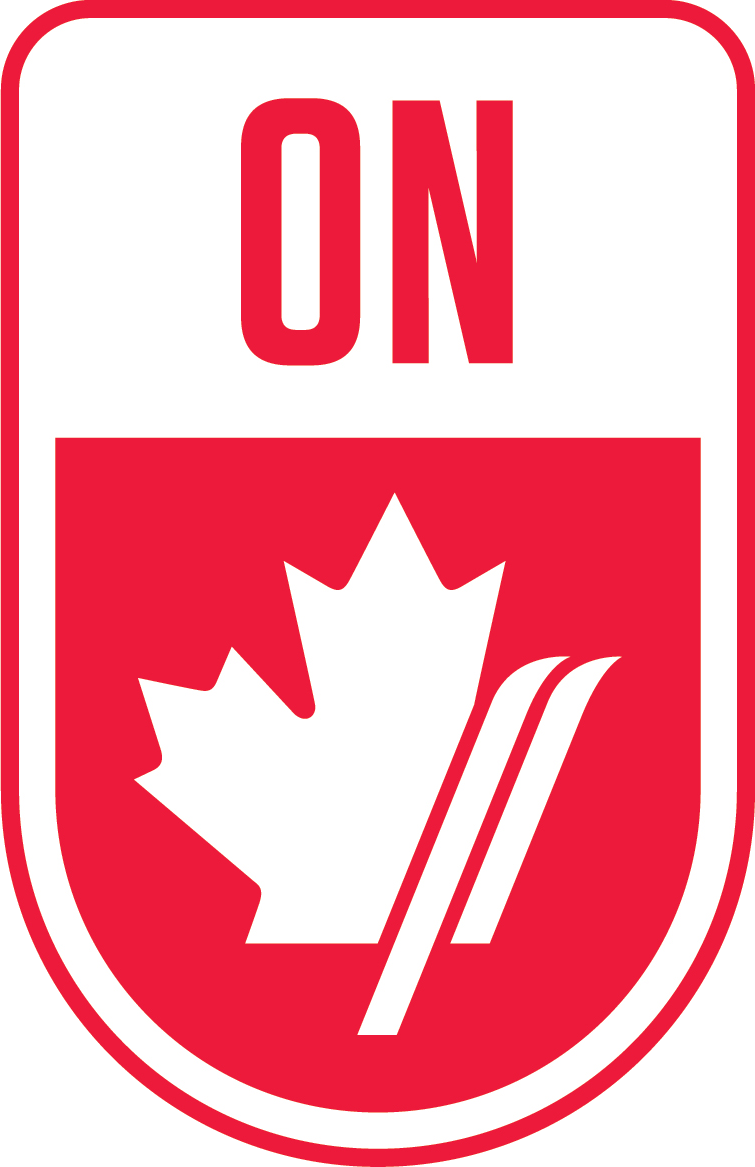 WHAT HAVE WE SET OUT TO DO?
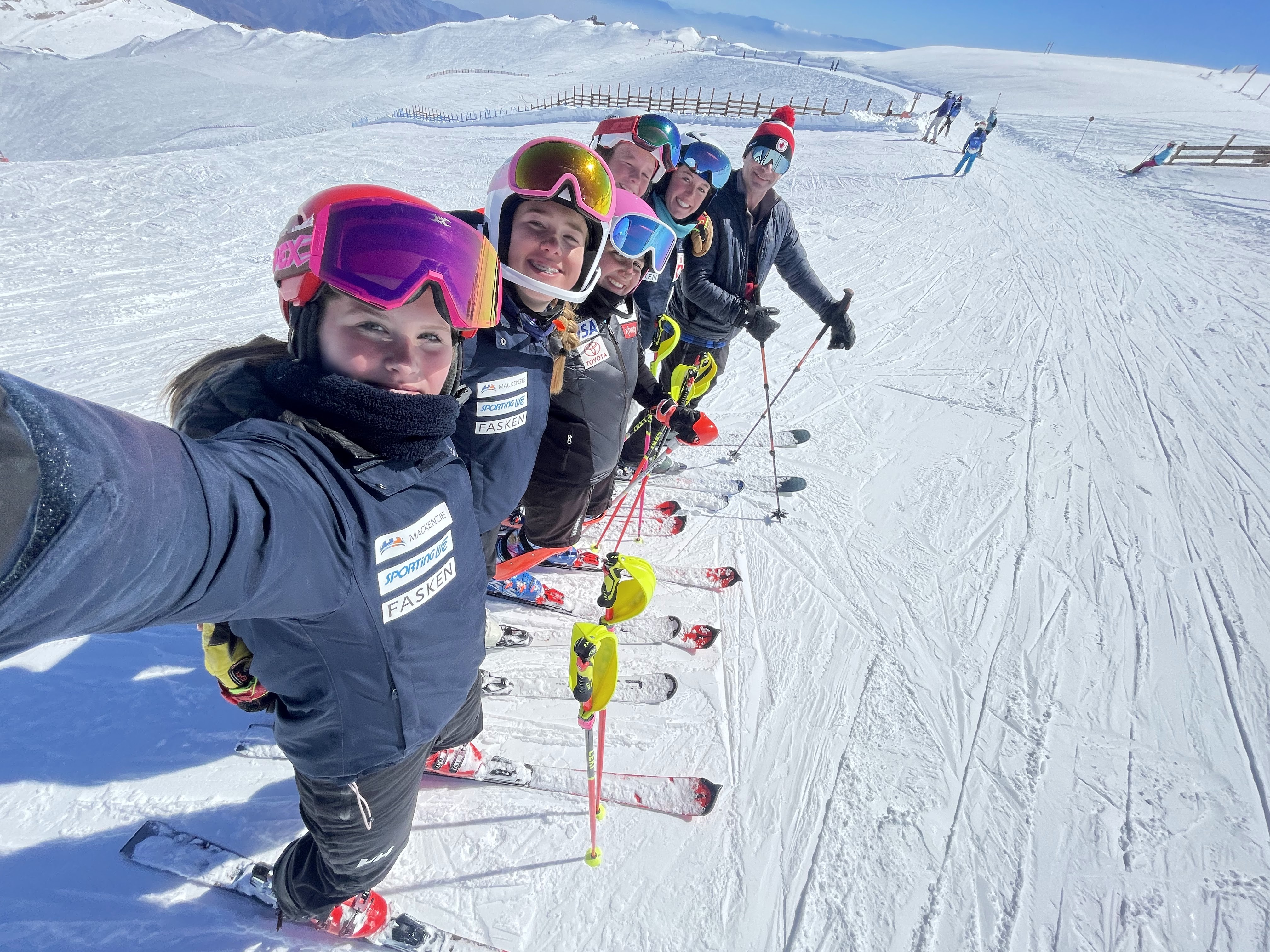 A THRIVING SKI COMMUNITY FOR ALL
VISION
MISSION
LEAD, SUPPORT, AND PROMOTE THE JOYS OF SKI RACING WHILE DELIVERING A TRUSTED PATHWAY TO PODIUMS, COMMUNITY, COMPETITIONS, AND CAREERS
CORE VALUES
RESPECT, INTEGRITY, PASSION, ACCOUNTABILITY, INCLUSIVITY
ONTARIO UNITED – A PLACE OF BELONGING THROUGH POSITIVE EXPERIENCES FOSTERING GROWTH, INCLUSIVENESS, AND COLLABORATION
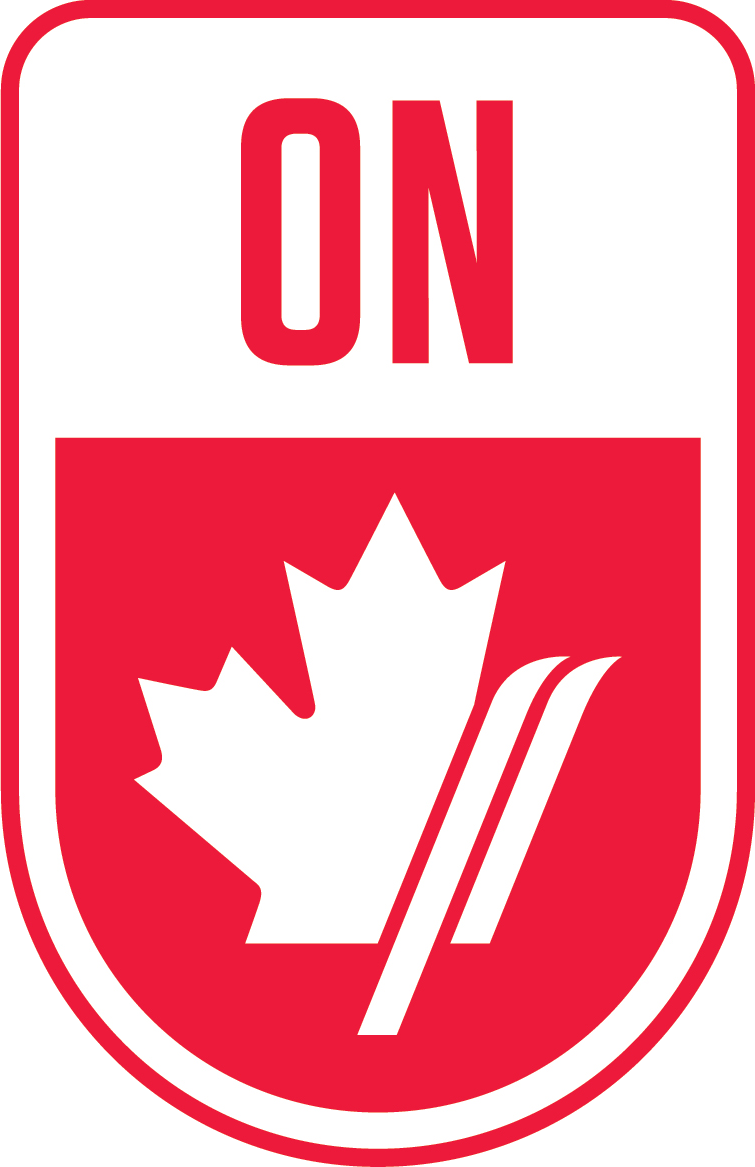 STRATEGIC PLAN – KEY PRIORITIES
OCT / 24
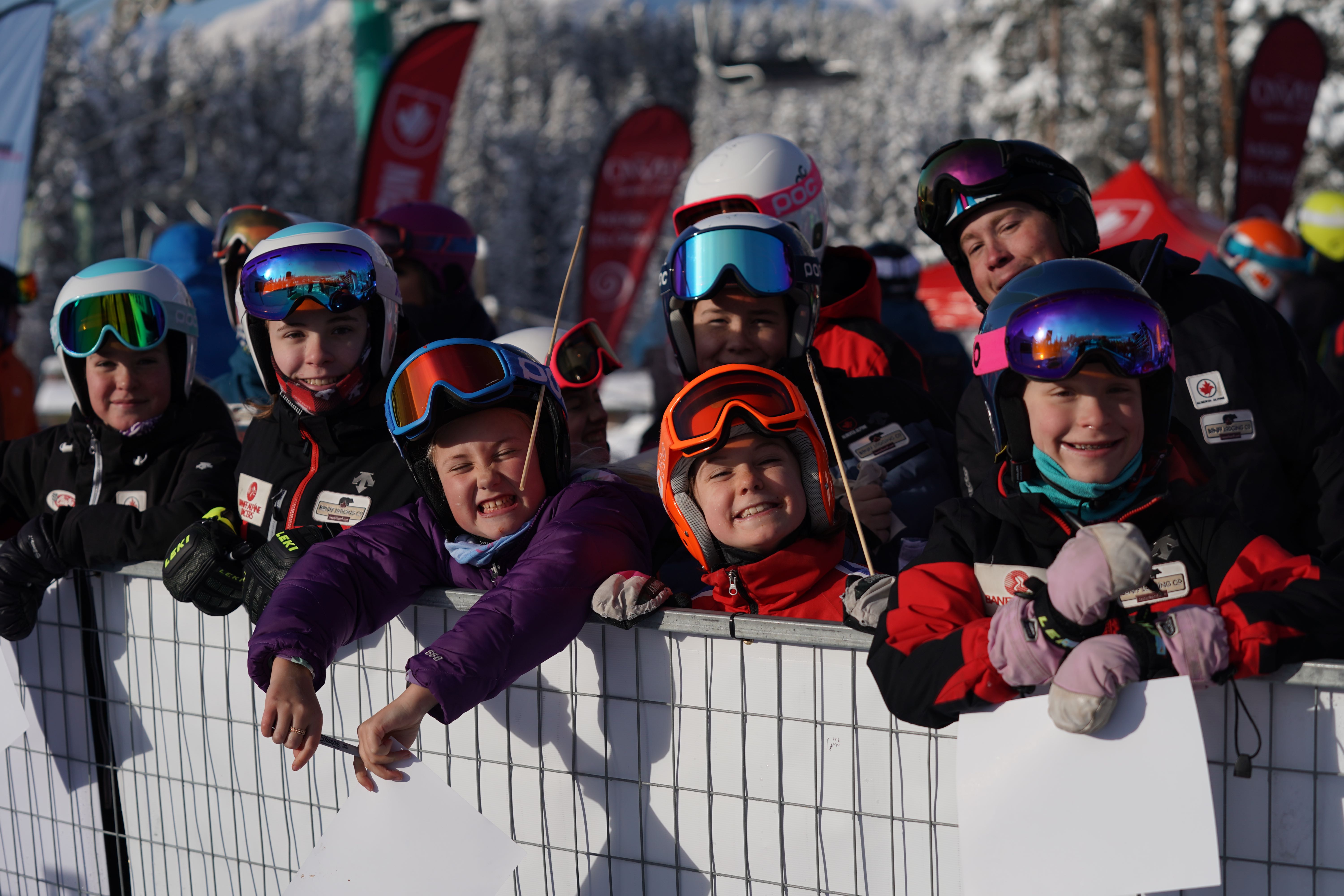 As an organization we must drive forward with resolve and agility, under-standing that our tactics and progress will be continuously assessed, adjusted and improved. A good plan is simply just the beginning.

The AOA strategic plan interval report is aimed to help showcase progress against the priorities set forth in our 2023-2028 strategic plan.
AREAS OF FOCUS
PRIMARY OBJECTIVES
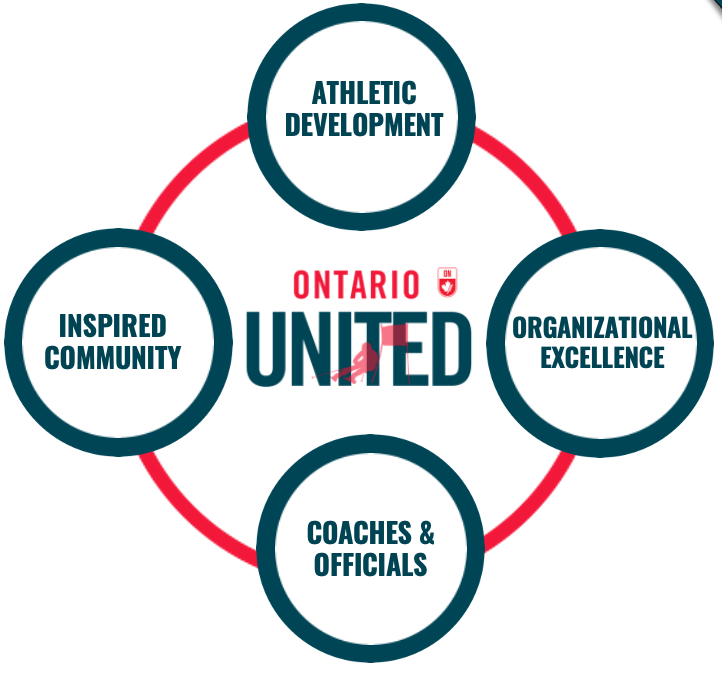 A growing ski racing community that embraces inclusiveness and belonging
A trusted growth and development pathway that delivers value and performance success
AOA supporting coach and officials development across the province
Commitment to excellence in governance, financials and operations
STRAT PLAN ADVISORY GROUP                                29 KEY ACTIONS
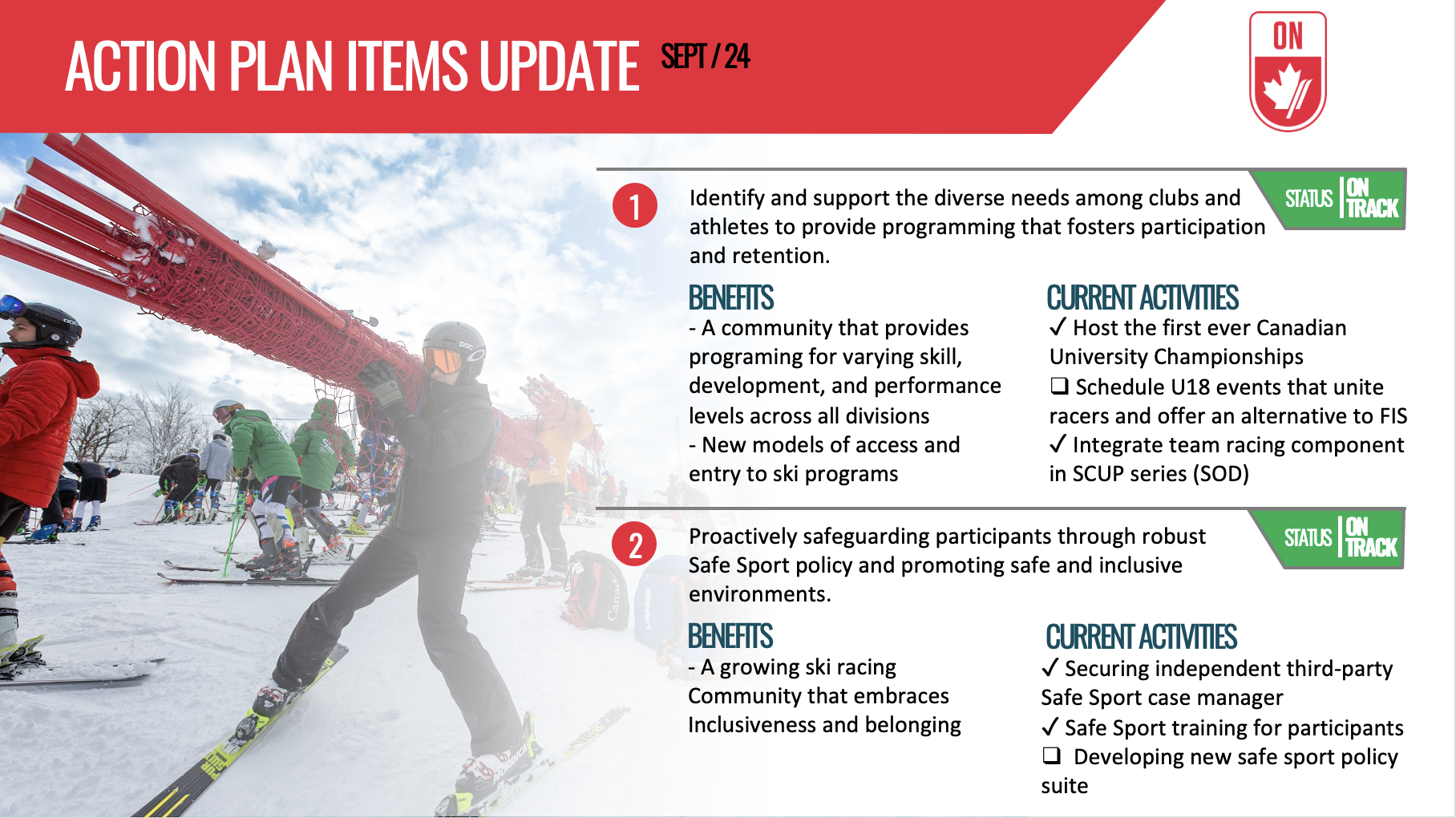 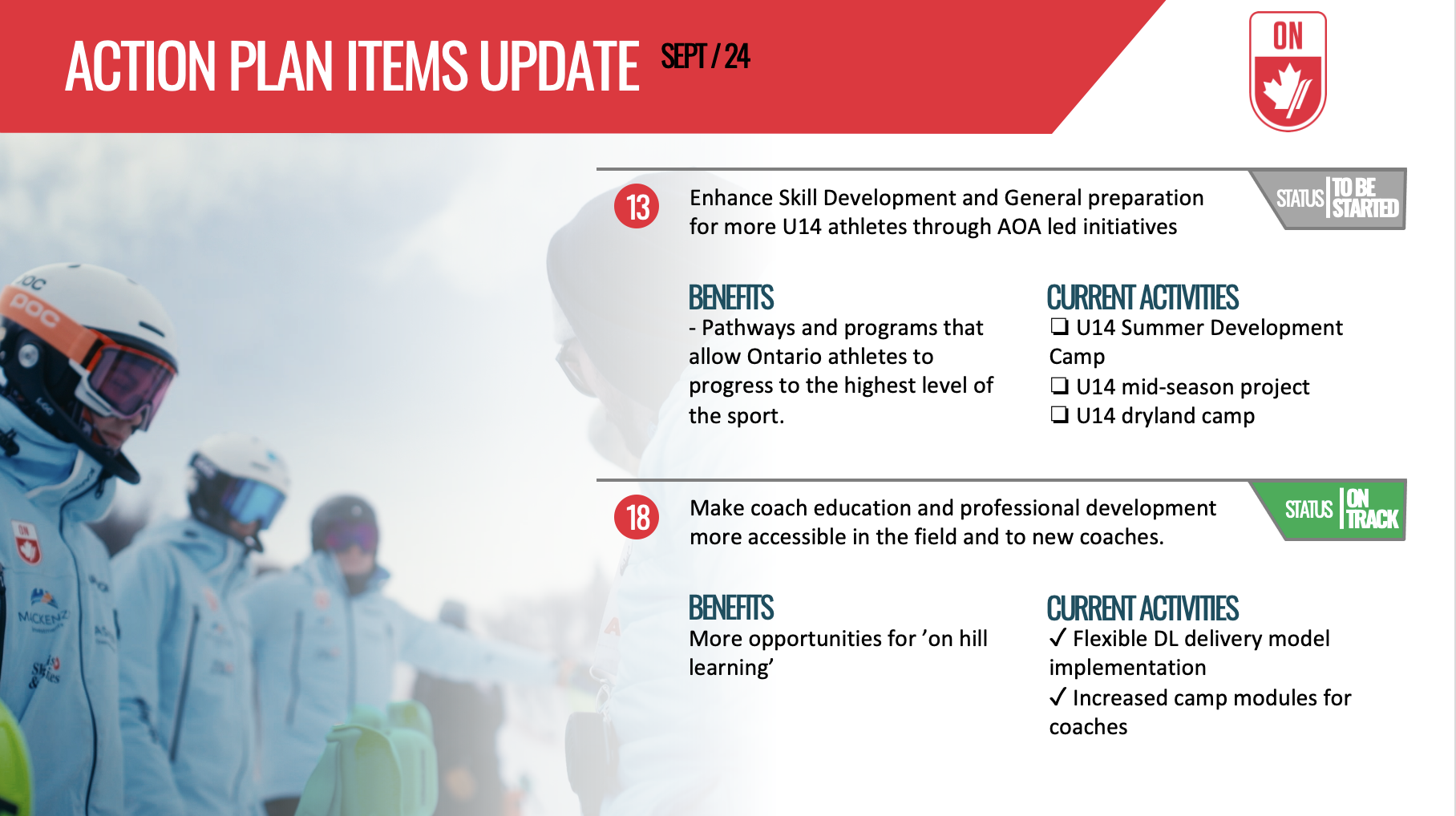 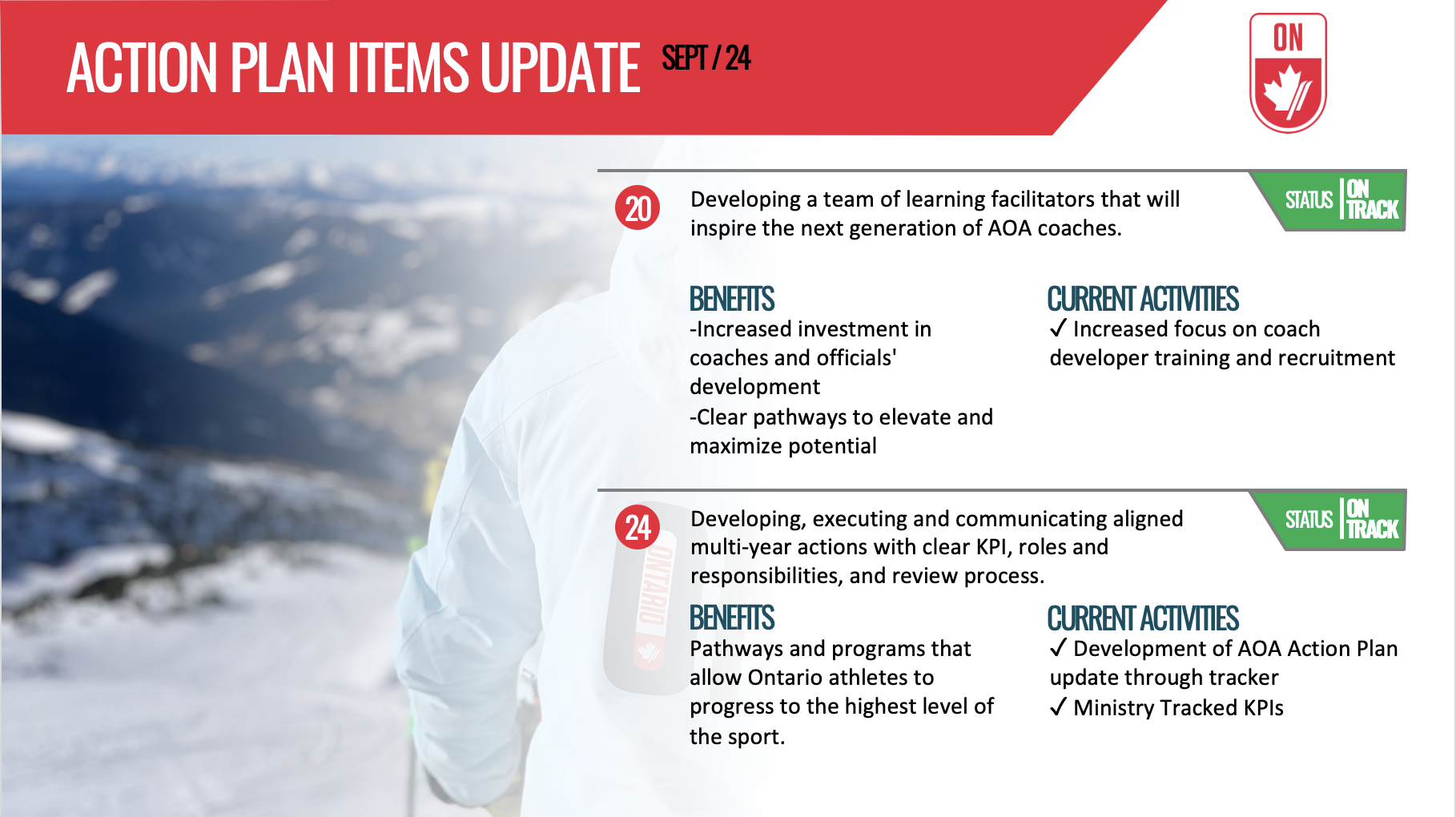 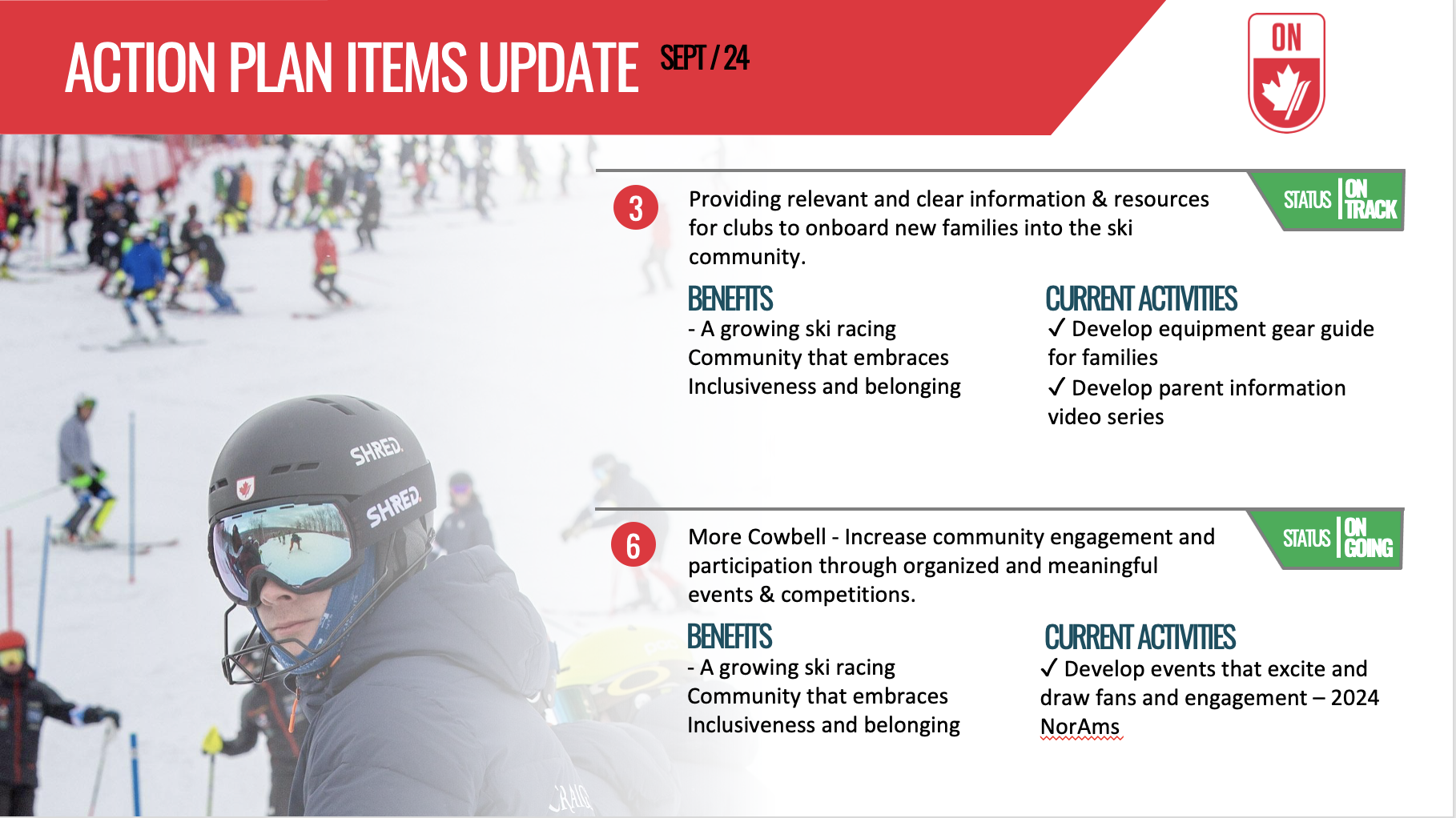 2023-24
INTERVAL REPORT
STRATEGIC PLAN
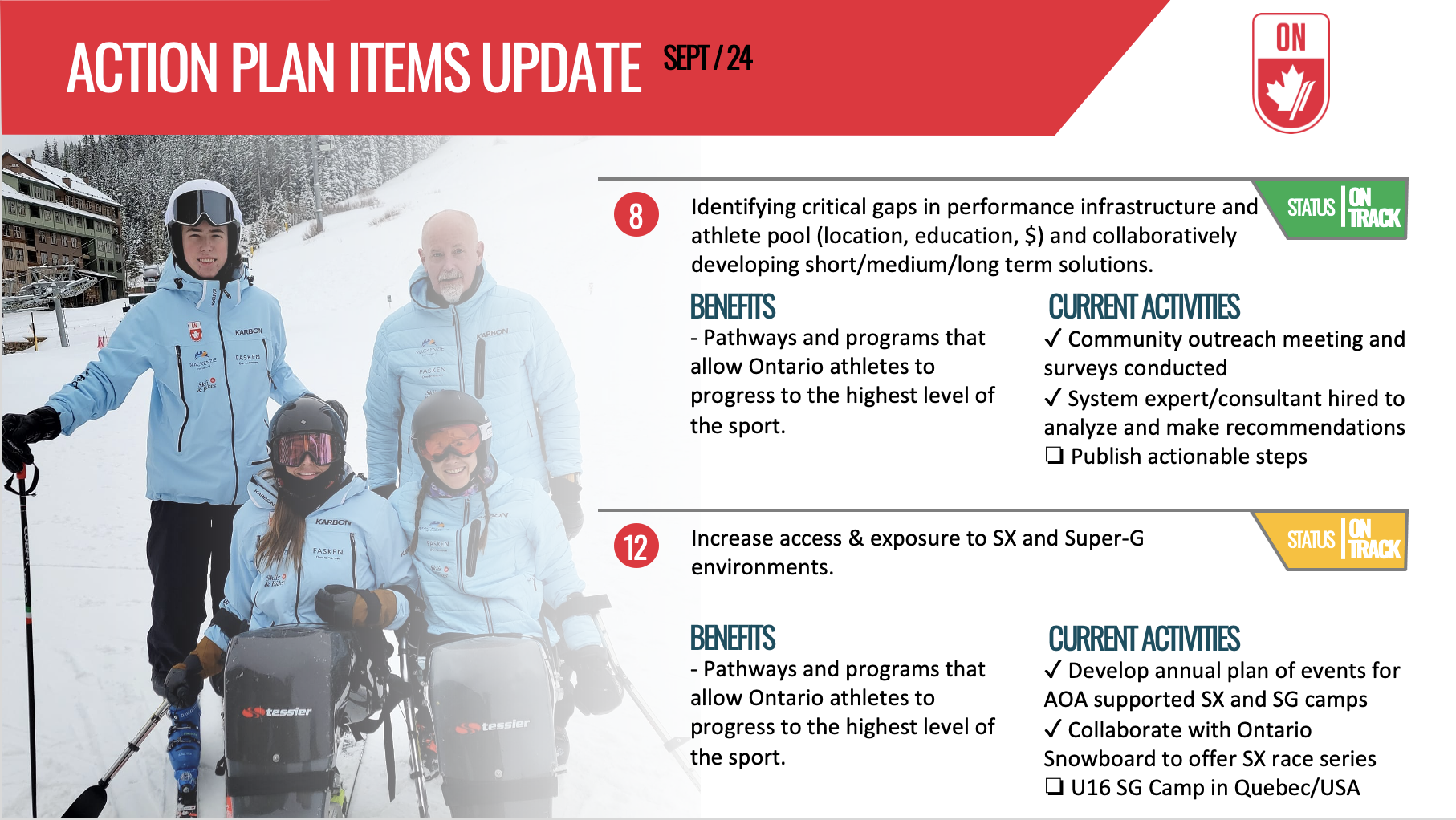 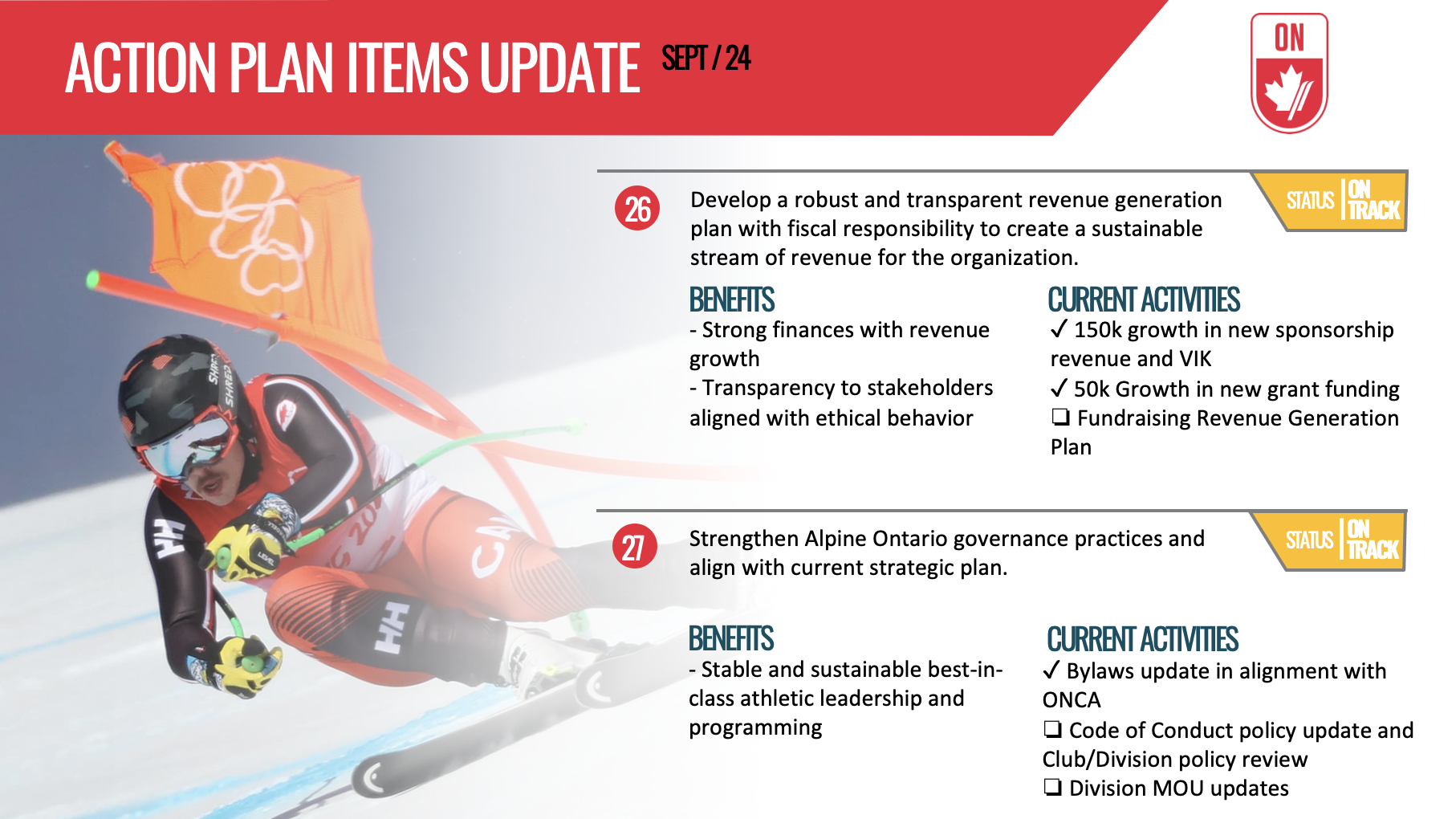 ONTARIO UNITED - ALPINE ONTARIO ALPIN STRATEGIC 2023-2028
A PLACE OF BELONGING THROUGH POSITIVE EXPERIENCES FOSTERING GROWTH, INCLUSIVENESS, AND COLLABORATION
2024-25 KEY PRIORITIES
Identify and support the diverse needs among clubs and athletes to provide programming that fosters participation and retention.
Proactively safeguarding participants through robust Safe Sport policy and promoting safe and inclusive environments.
Inspired Community
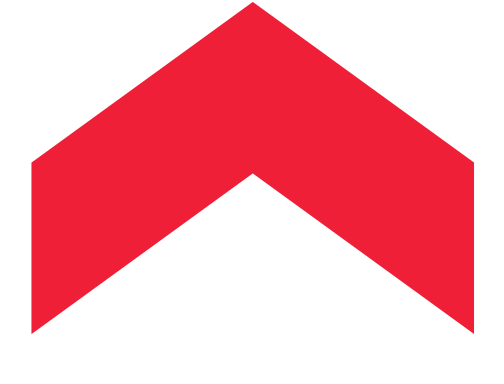 Enhance Skill Development and physical preparation by offering turnkey tools and resources aligned with ACA and accessible to all clubs and levels.
Increase access & exposure to SX and Super-G environments.
Athletic Development
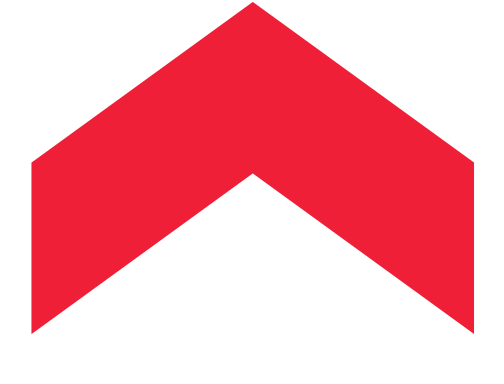 Increase recognition, valuing and belonging amongst officials & coaches within the community.
Education and mentorship opportunities to develop and advance high performance coaches.
Coaches + Officials
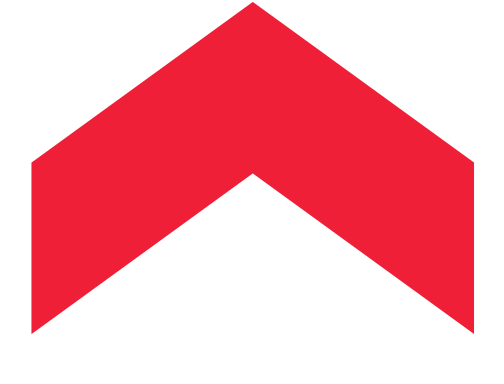 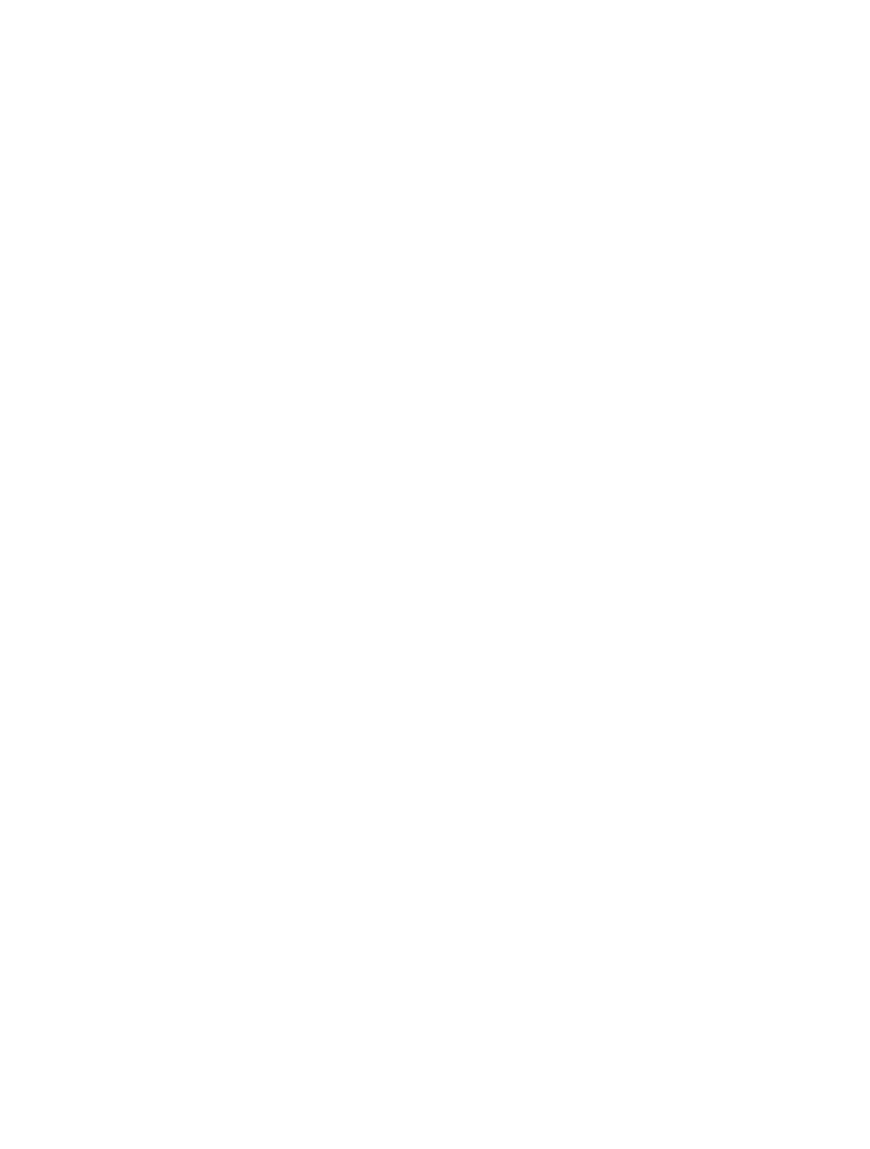 Establishing clear roles, responsibilities and lines of communication to ensure the achievement of AOA’s vision.
Strengthen Alpine Ontario governance practices and align with current strategic plan.
Organizational Excellence
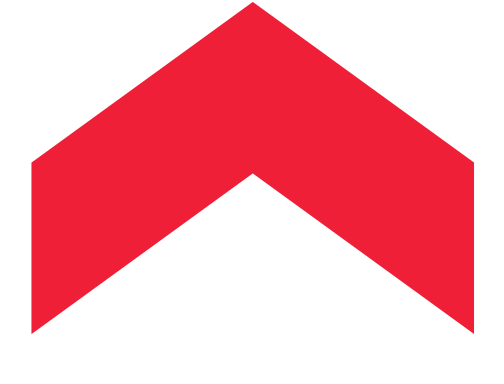 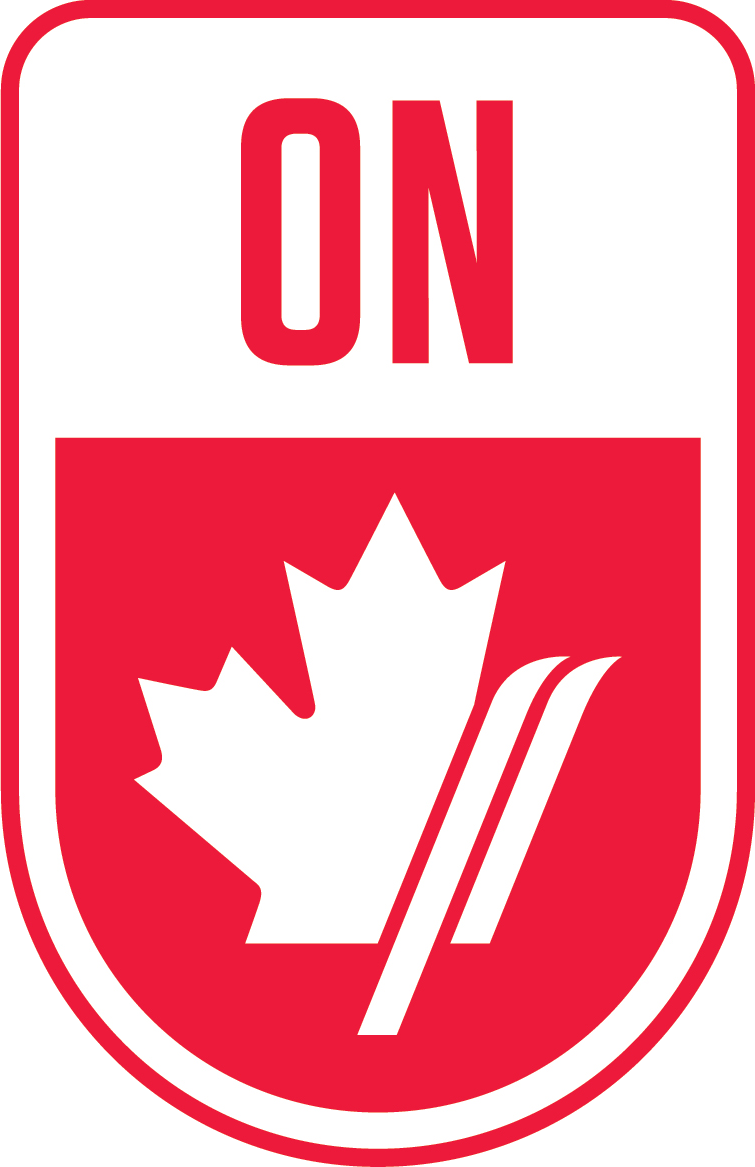 ACTION PLAN ITEMS UPDATE
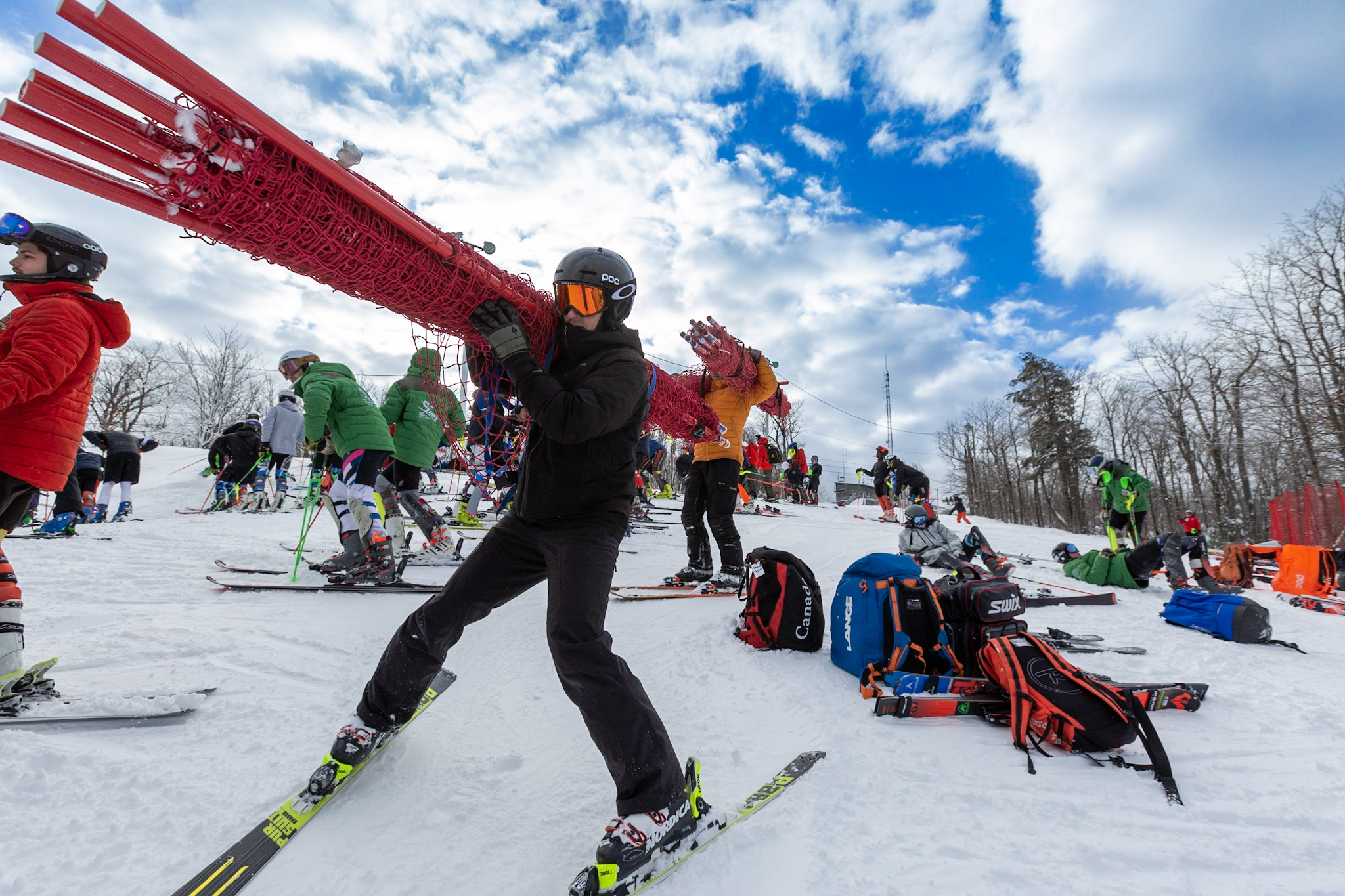 24/25 FOCUS
STATUS
Identify and support the diverse needs among clubs and athletes to provide programming that fosters participation and retention.
1
BENEFITS
CURRENT ACTIVITIES
- A community that provides programing for varying skill,
development, and performance levels across all divisions
- New models of access and entry to ski programs
❑ Host second annual Canadian University Championships
❑ Schedule U18 events that unite racers and offer an alternative to FIS
✓ Integrate team racing component in SCUP series (SOD)
24/25 FOCUS
STATUS
Proactively safeguarding participants through robust
Safe Sport policy and promoting safe and inclusive
environments.
2
BENEFITS
CURRENT ACTIVITIES
- A growing ski racing
Community that embraces
Inclusiveness and belonging
❑  Developing new safe sport policy suite 
✓ Securing independent third-party Safe Sport case manager
✓ Safe Sport training for participants
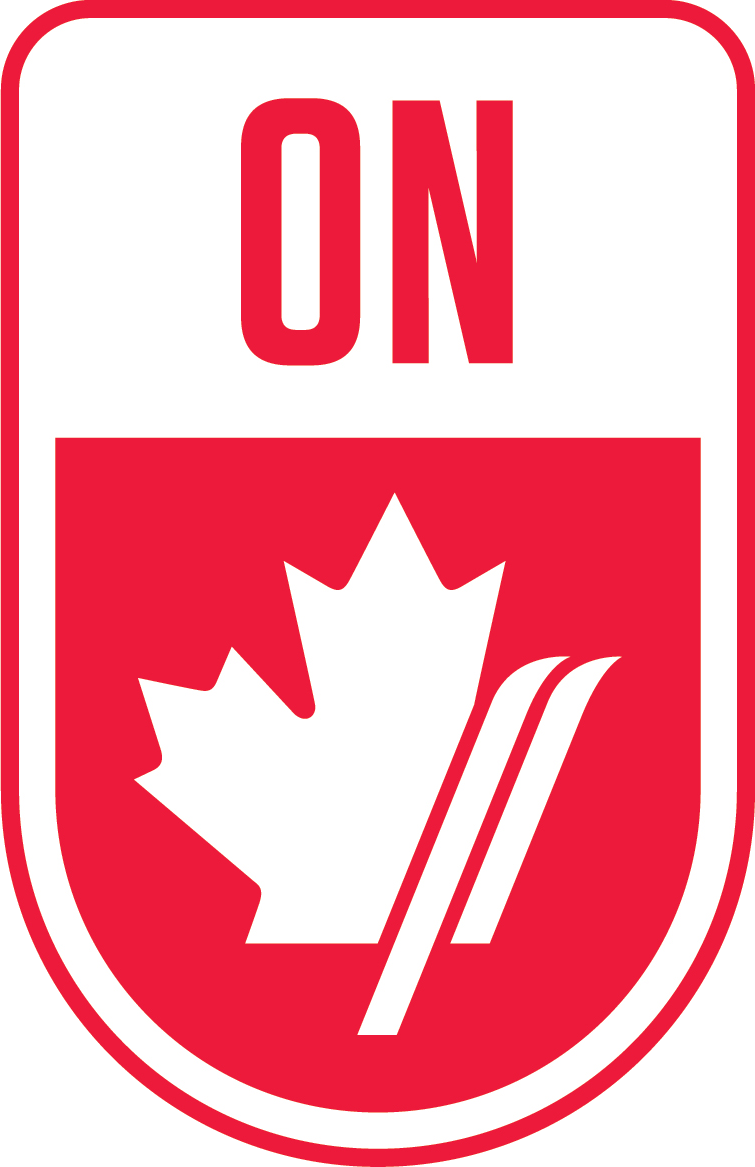 ACTION PLAN ITEMS UPDATE
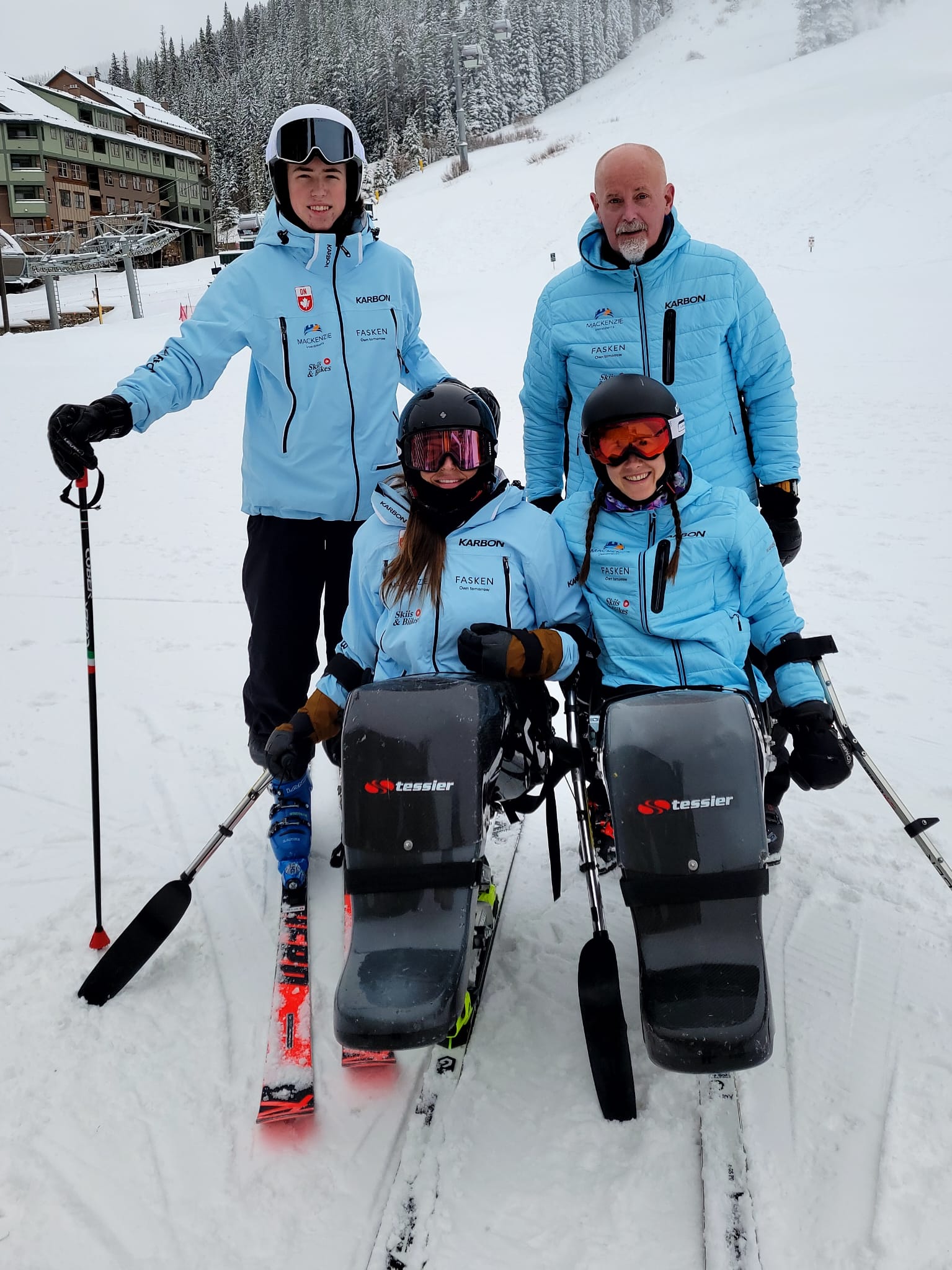 24/25 FOCUS
STATUS
Enhance Skill Development and physical preparation
by offering turnkey tools and resources aligned with
ACA and accessible to all clubs and levels.
11
BENEFITS
CURRENT ACTIVITIES
Programs supporting “Healthy Humans” addressing performance, fitness, mental health, and educational requirements for athletes and coaches
❏ Train club/division reps on ACA smart-a-base fitness combine uploads
❏ Provide Fitness Combine guidelines and benchmark standards
24/25 FOCUS
STATUS
Increase access & exposure to SX and Super-G
environments.
12
BENEFITS
CURRENT ACTIVITIES
- Pathways and programs that allow Ontario athletes to
progress to the highest level of the sport.
❏ Develop annual plan of SX and SG camps and comps
❏ Collaborate with ON Snowboard to offer SX race series
❏ U16 SG Camp in Quebec/USA
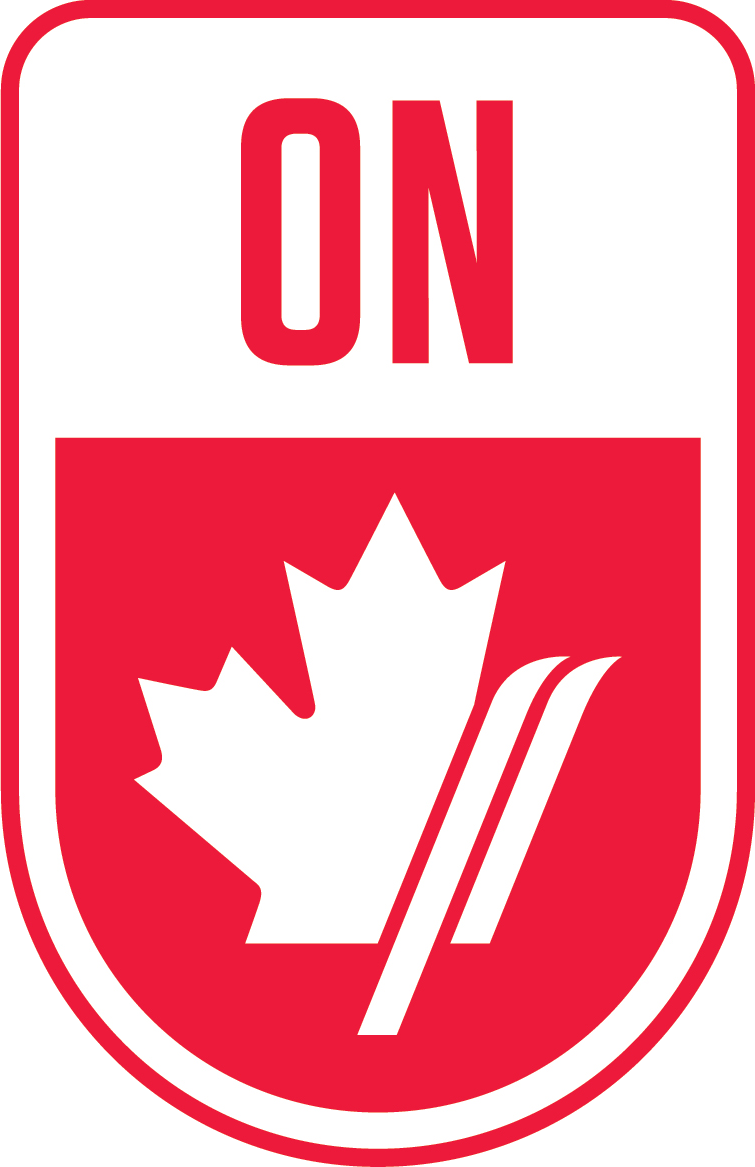 ACTION PLAN ITEMS UPDATE
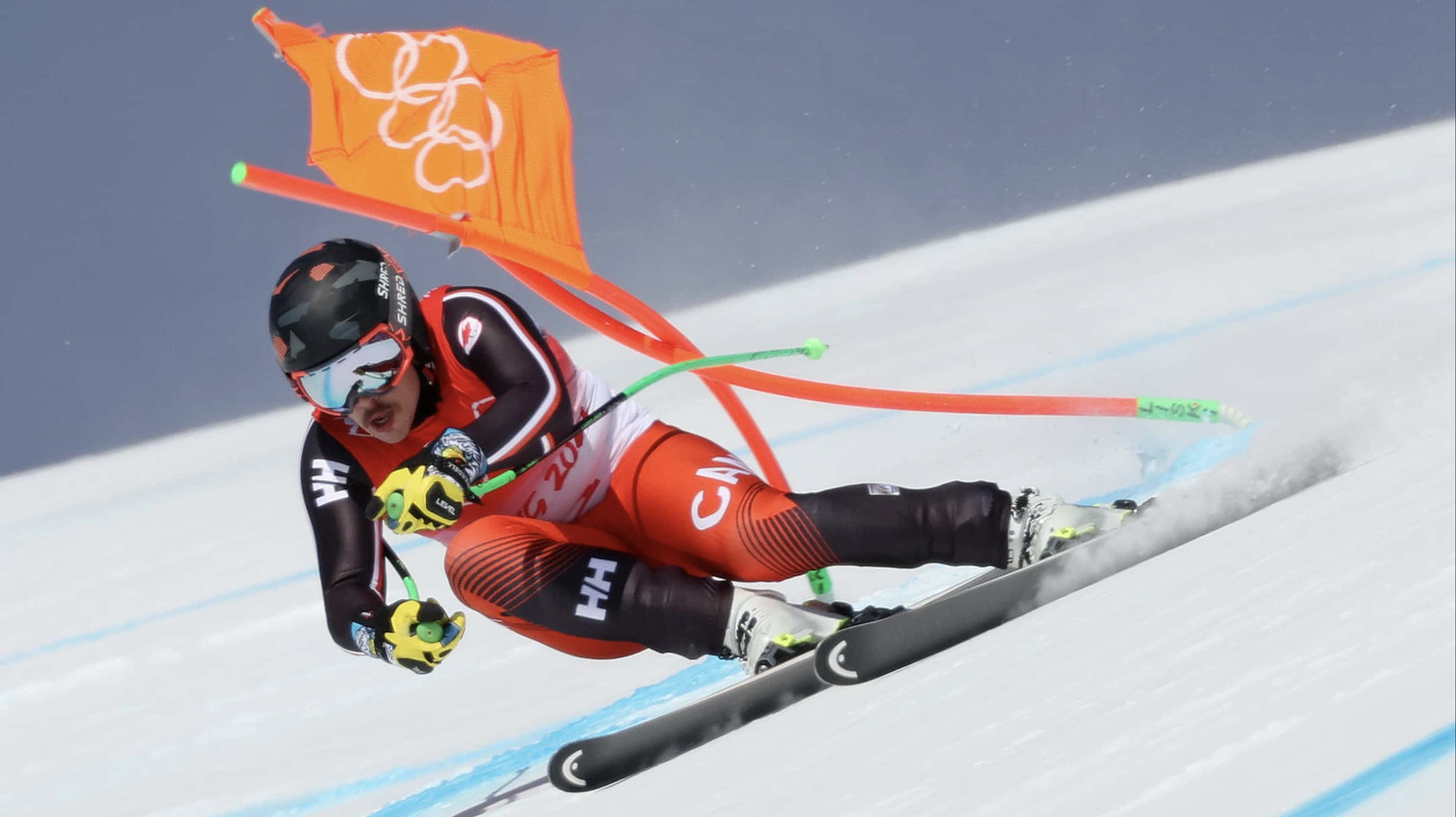 ON TRACK
STATUS
Education and mentorship opportunities to develop
and advance high-performance coaches.
22
BENEFITS
CURRENT ACTIVITIES
Clear pathways to elevate and maximize the potential of
Coaches and Officials
❏ Engage HP consultant to attend summer fall camps as mentor
❏ Operate CoachUp opportunities with OST
❏ Develop summer camp Interface opportunities with OST/ODST/HPP
ON TRACK
24/25 FOCUS
STATUS
Increase recognition, valuing and belonging amongst
officials & coaches within the community.
21
BENEFITS
CURRENT ACTIVITIES
- Valued and engaged coaches across the province
❏ New Coach facilitator awards integrated in OSRA
❏ New Coach facilitator and officials jackets
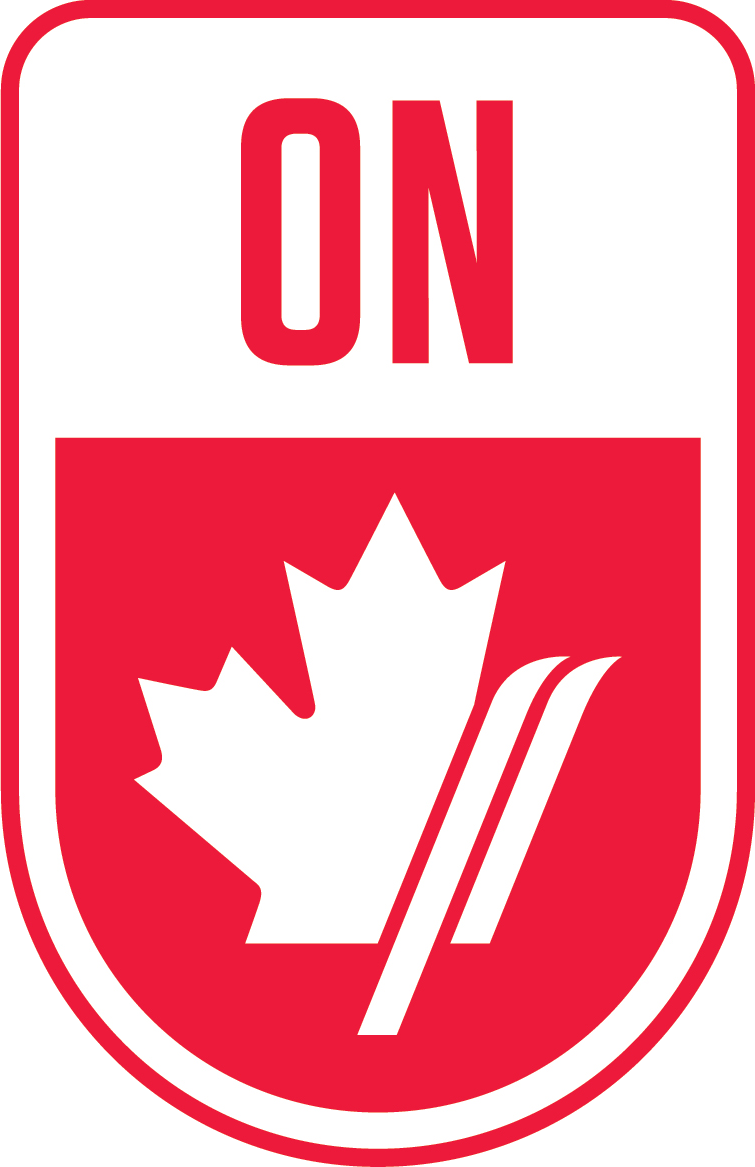 ACTION PLAN ITEMS UPDATE
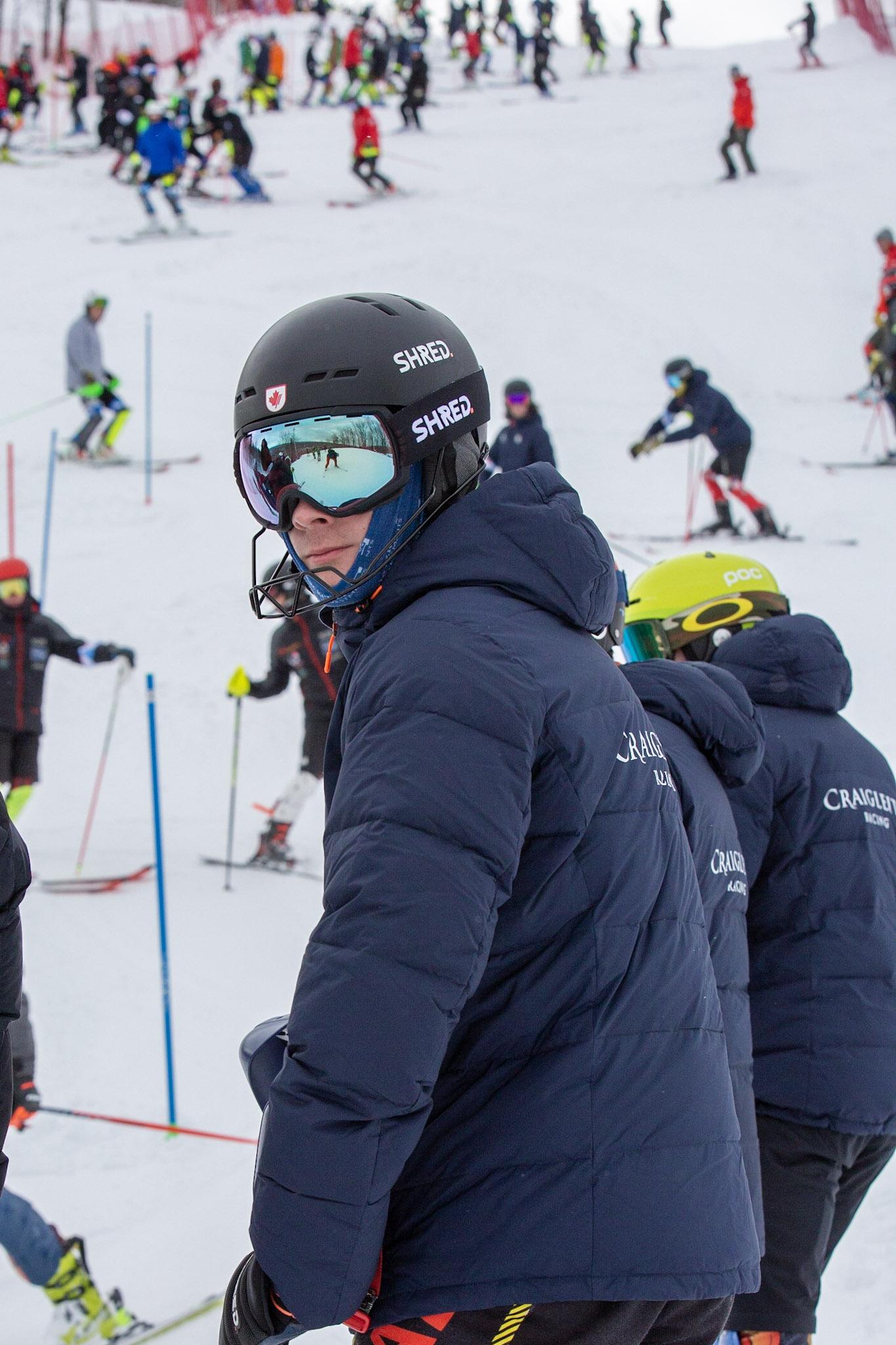 24/25 FOCUS
STATUS
Establishing clear roles, responsibilities and lines of
communication to ensure the achievement of AOA’s
vision.
25
BENEFITS
CURRENT ACTIVITIES
Clearly define roles and responsibilities amongst 
contributors
❏ Ministry Tracked KPIs
❏ Implement Action Plan tracker
24/25 FOCUS
STATUS
Strengthen Alpine Ontario governance practices and
align with current strategic plan.
27
BENEFITS
CURRENT ACTIVITIES
- Stable and sustainable best-in-class athletic leadership and programming
❏ Bylaws update in alignment with ONCA
❏ Code of Conduct policy update and Club/Division policy review
❏ Division MOU updates
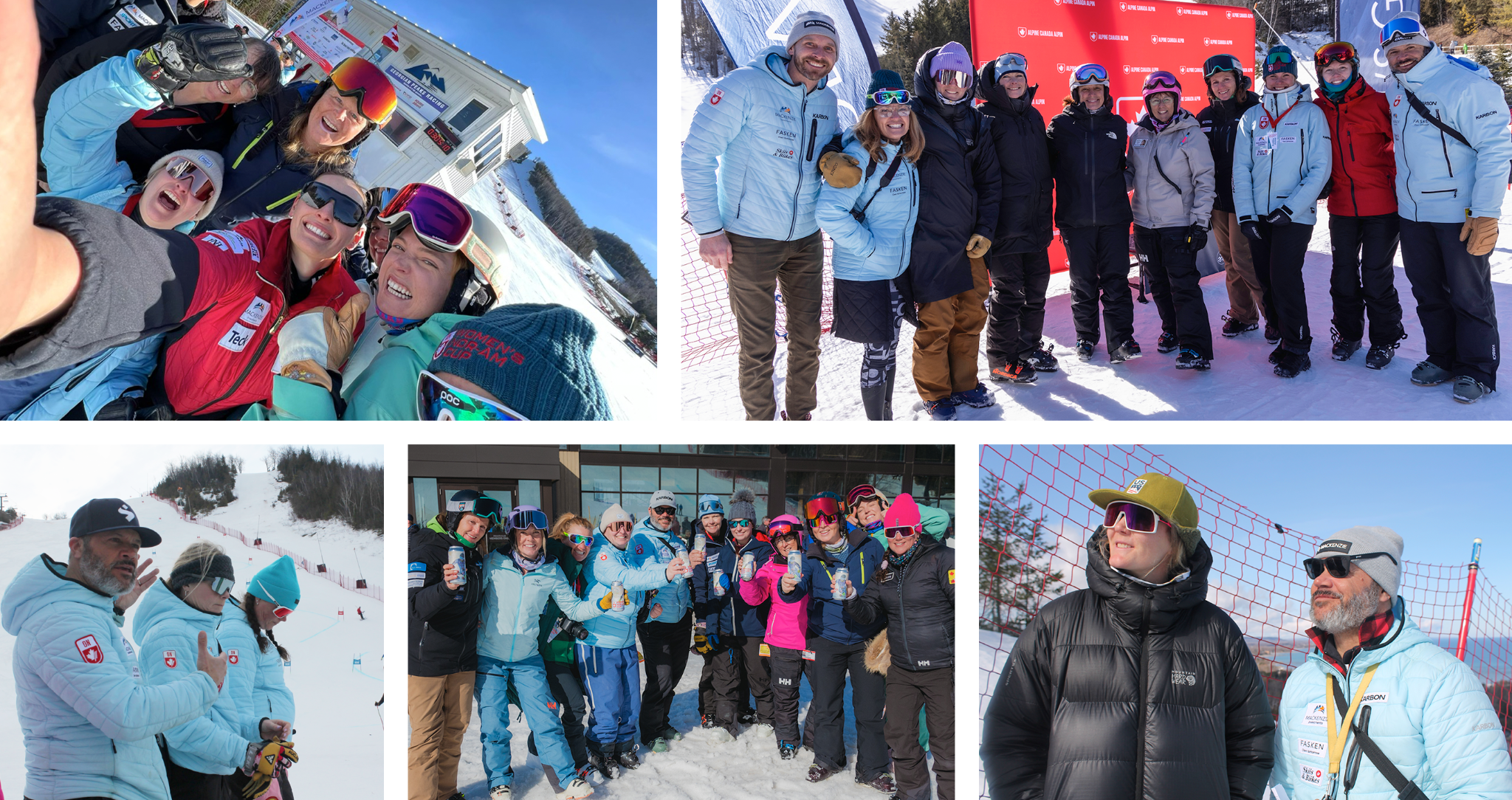 THOUGHTS OF THE DAY
MINDSET – What is great training?
OPPORTUNITY – all the perfect ingredients
CHALLENGE – facing change, how can we step up and meet that challenge with transformational coaching and a growth mindset
PERSPECTIVE – potential is greater than you may think.  
IGNITE THE SPARK – WC Tremblant/CraigleithSX
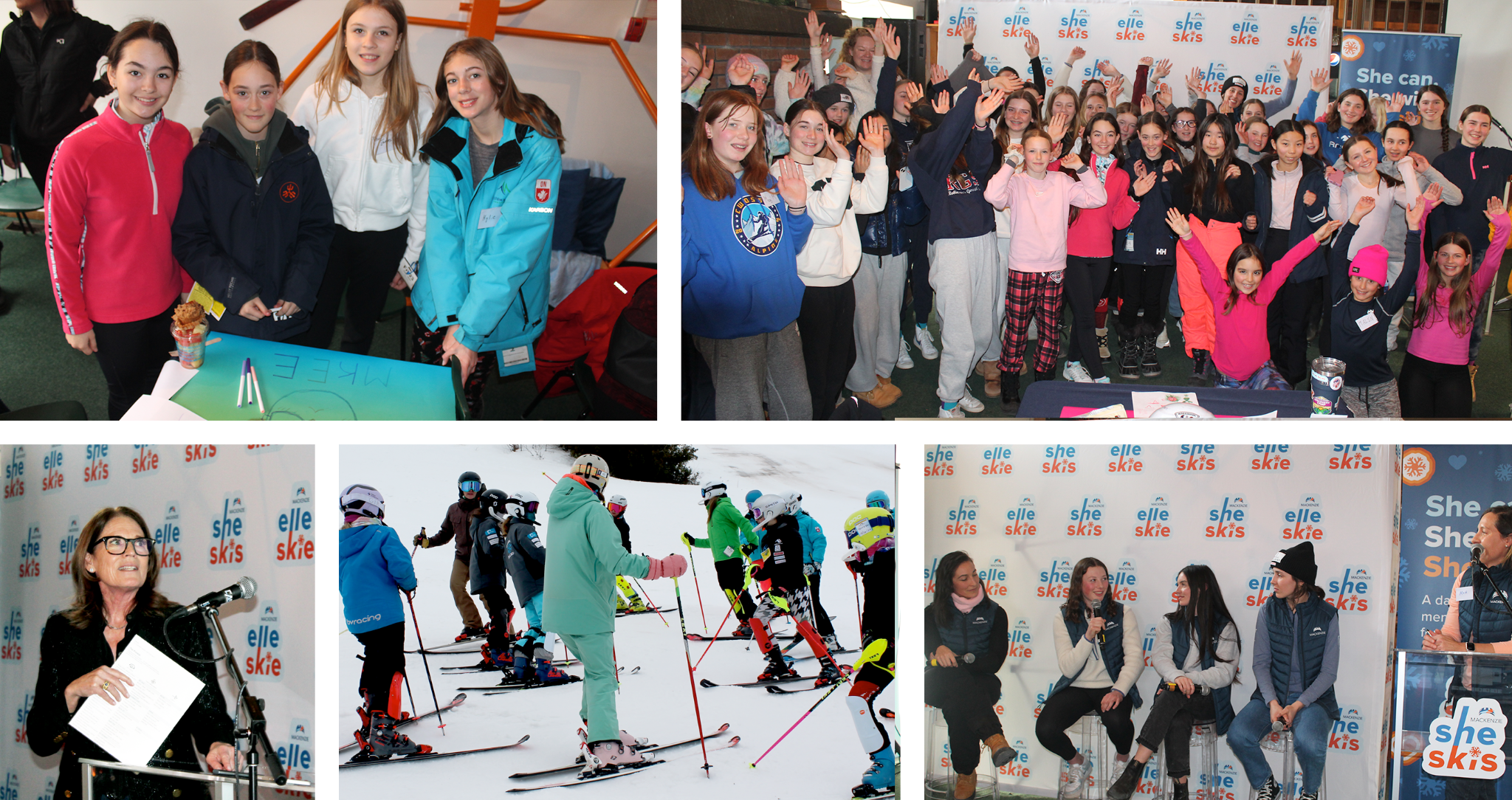 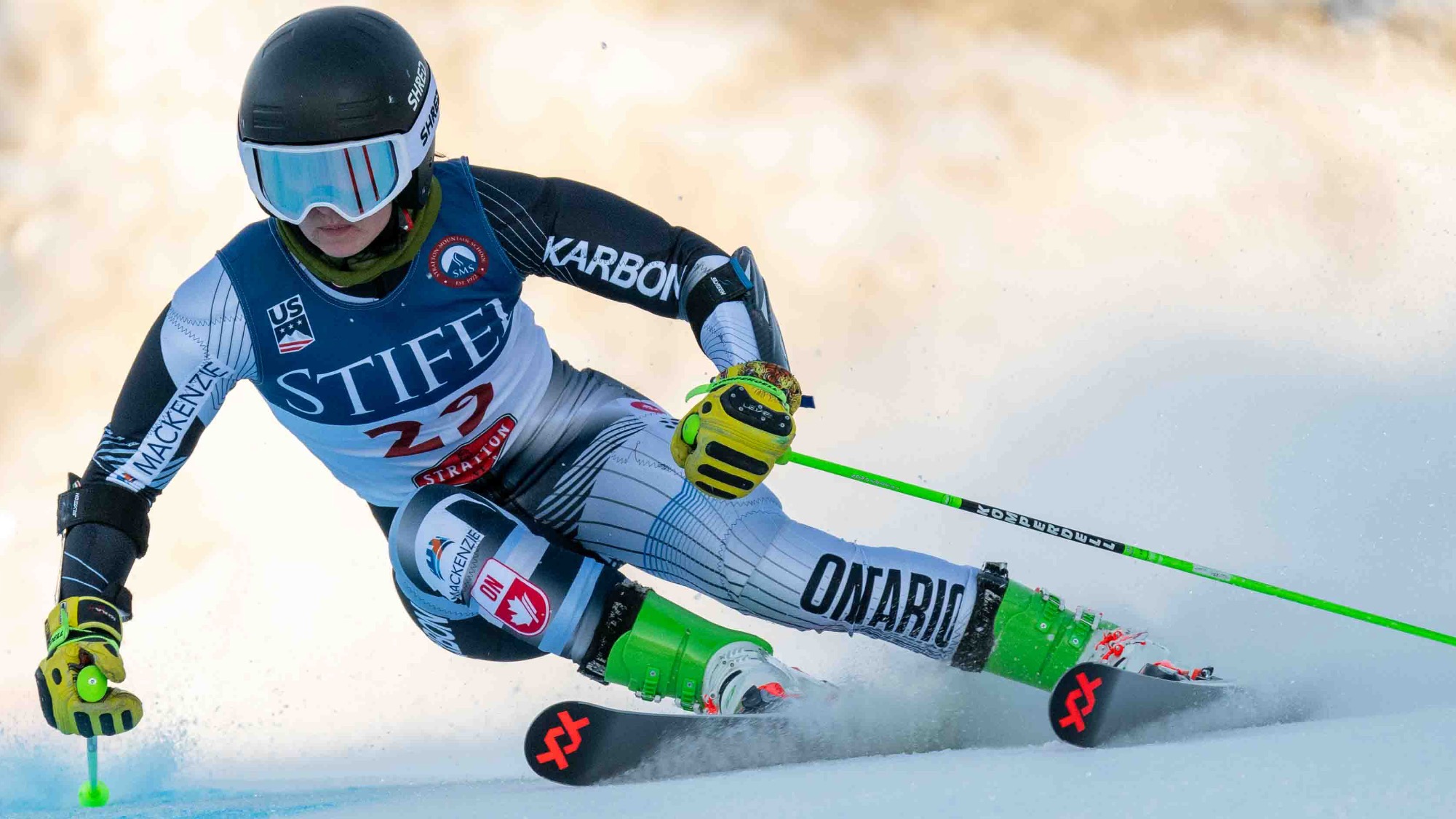 THANK 
YOU COACHES